Analysis of Boston House Prices
Tianqi Sun
EAS 4480
Spring 2023
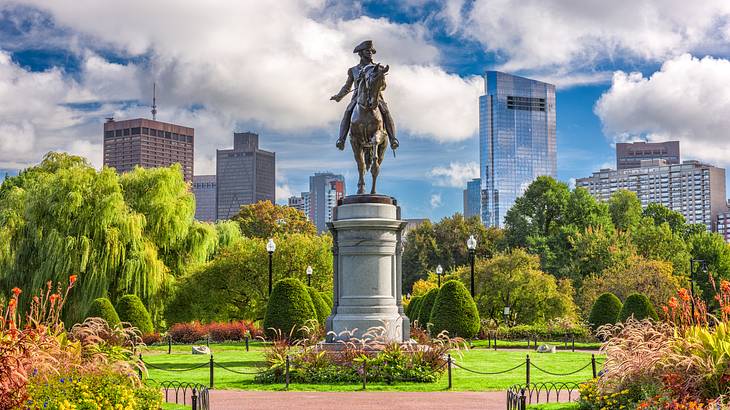 Content
1) Motivation
2) Background & Data Information
3) Analysis
4) Conclusion
5) References
https://www.destguides.com/united-states/massachusetts/boston/famous-landmarks-boston
Motivation
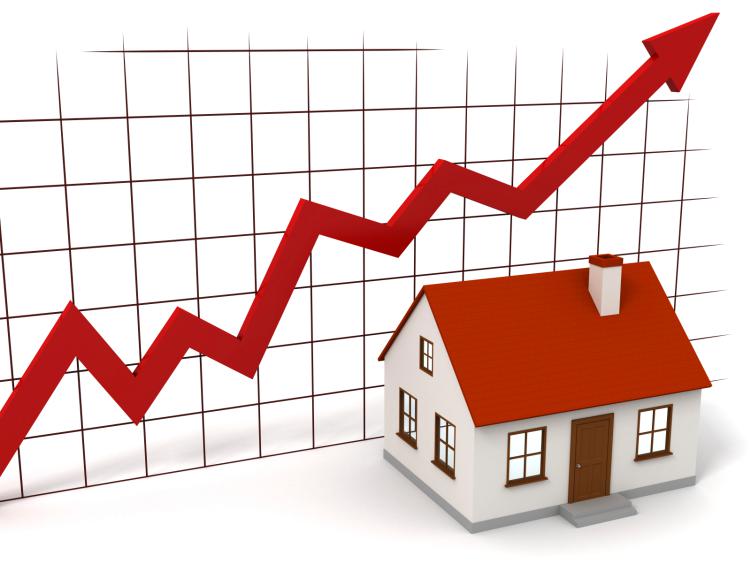 Factors that impact house prices?
Which is/are the most significant?
Positive correlation or negative correlation?
Can we use the indicators to predict house prices?
https://mrwilliamsburg.com/buyers-are-overpaying-but-are-there-signs-of-a-bubble/
Background & Data Information
Factors	- House itself (time it was built, number of rooms)	- Demographics of the town (pupil-teacher ratio, proportion of black, proportion of labor workers, crime rate per capita)	- Environmental (nitric oxides concentration)	- Economic (tax rate, retail)	- Geographical (river, distance to business centers)
Indicator	- HOUSE PRICE!
Harrison, David & Rubinfeld, Daniel. (1978). Hedonic housing prices and the demand for clean air. Journal of Environmental Economics and Management. 5. 81-102. 10.1016/0095-0696(78)90006-2.
Distribution of the House Prices
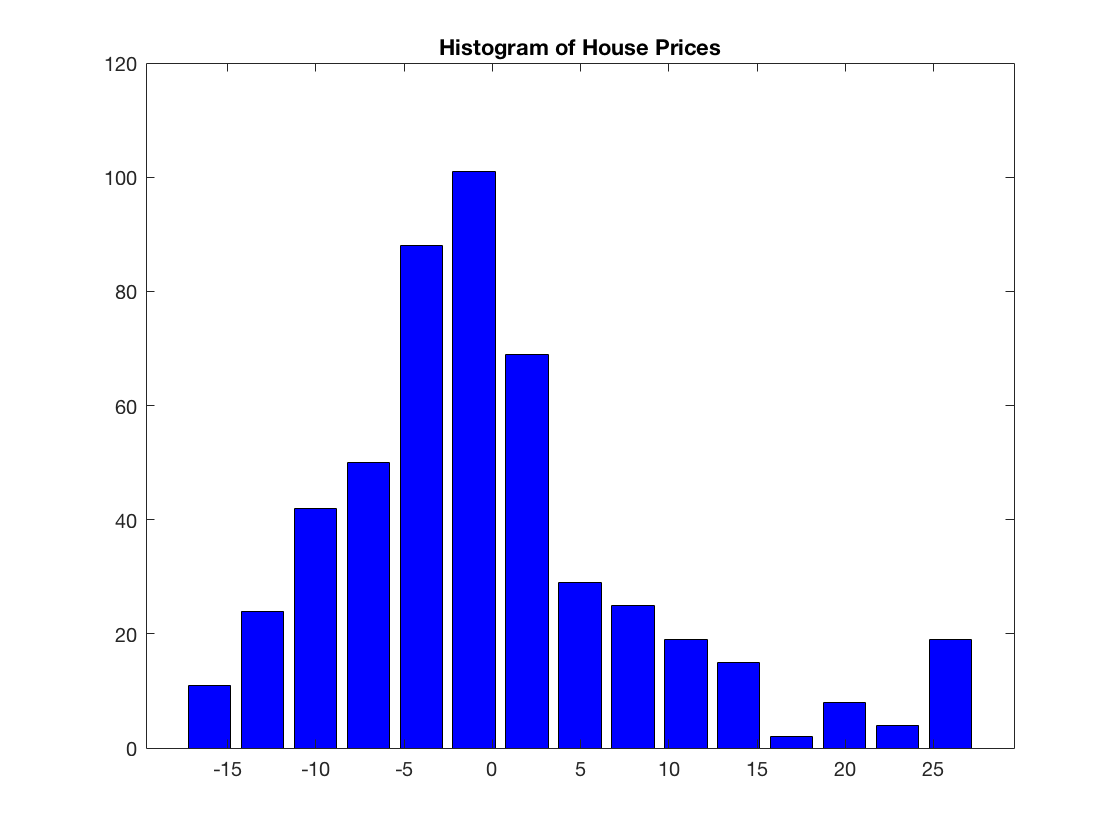 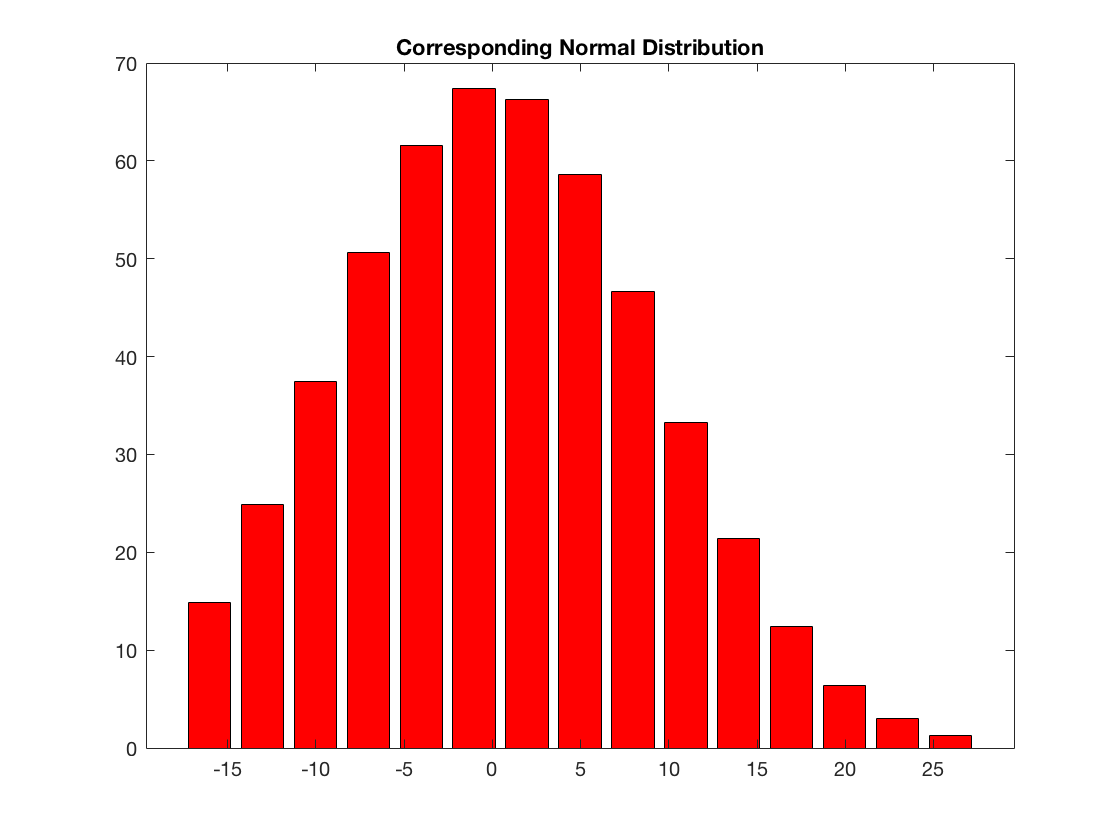 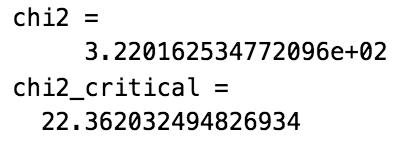 NOT normally distributed
House tract bounds Charles River, or not?
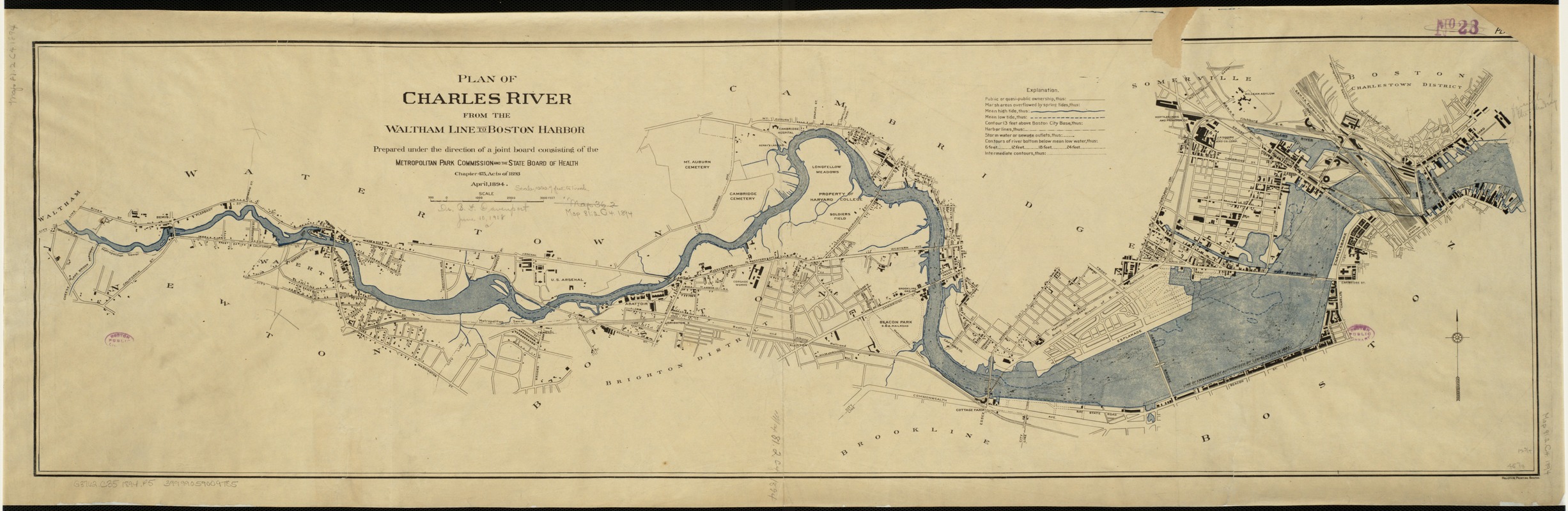 https://collections.leventhalmap.org/search/commonwealth:js956j267
House tract bounds Charles River, or not? (Cont.)
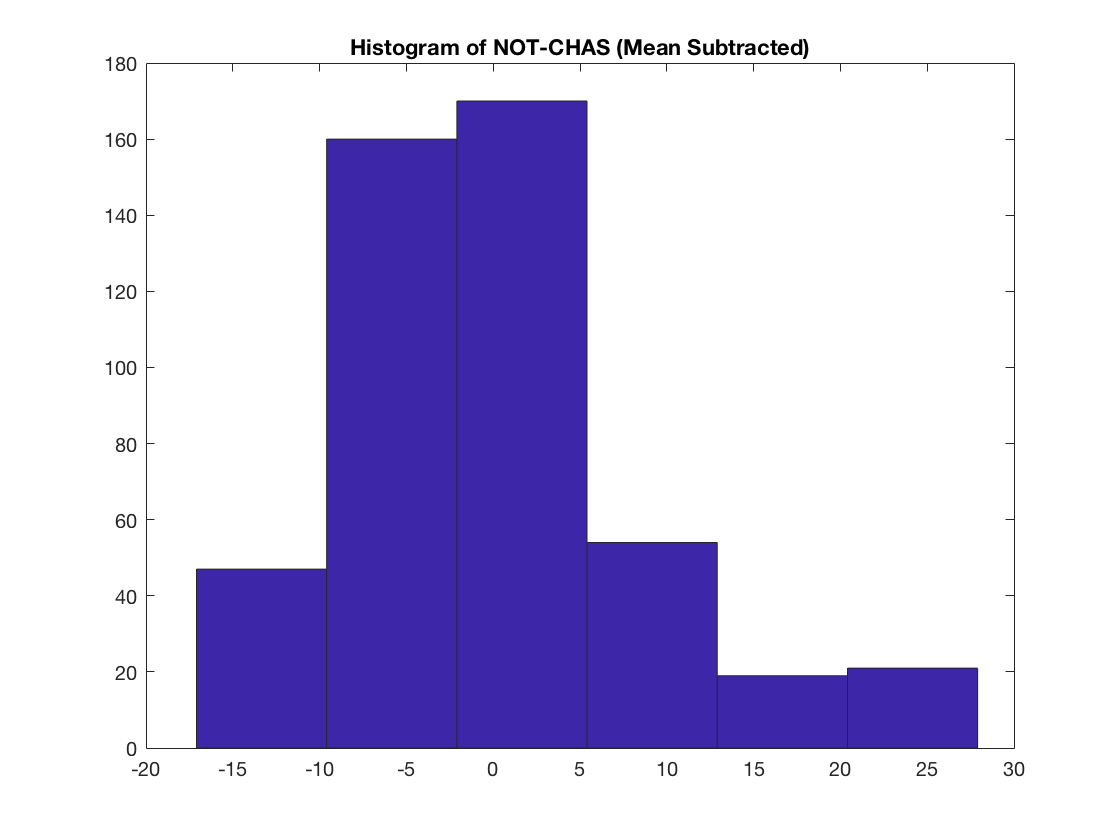 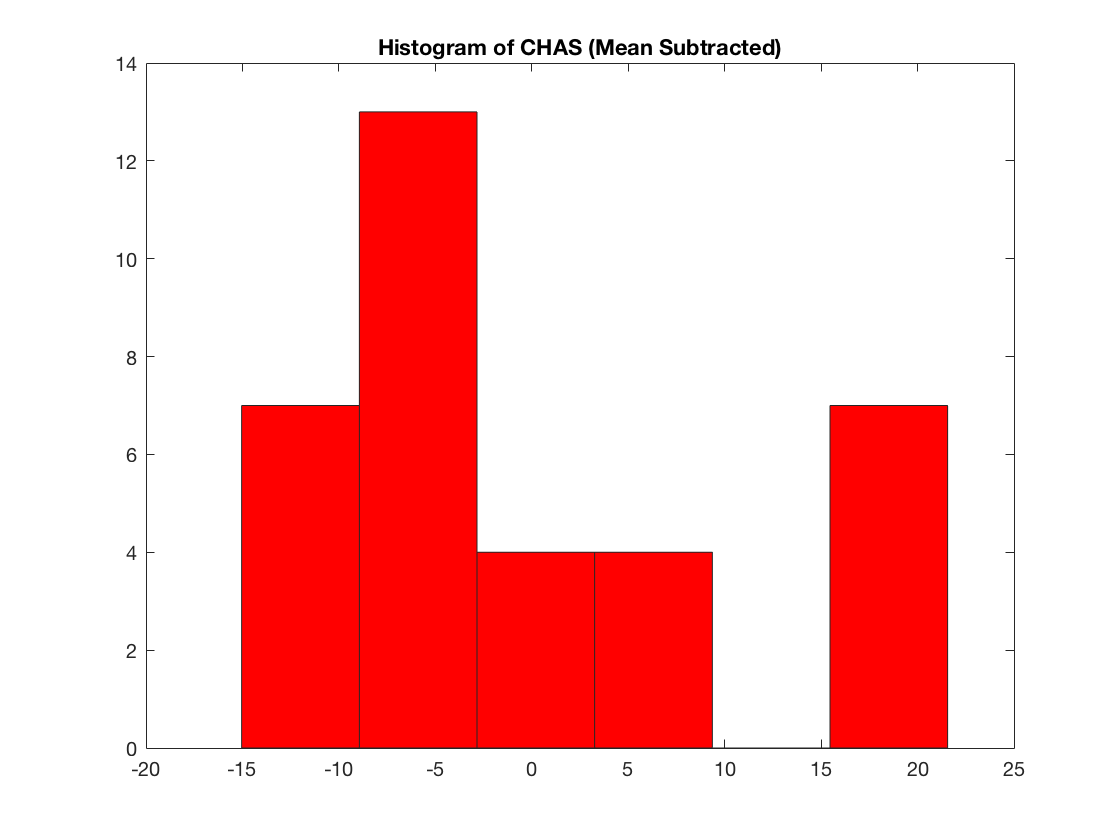 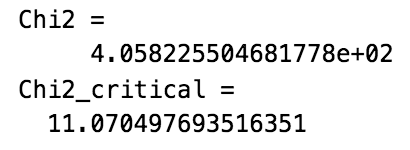 NOT the same distribution, cannot use Student’s t-test
Correlation Analysis
[Speaker Notes: % lower status is defined by proportion of adults that do not have high school education or labor workers]
Average # of Rooms and House Price – Correlation Coefficient
Bootstrap of Correlation Coefficient
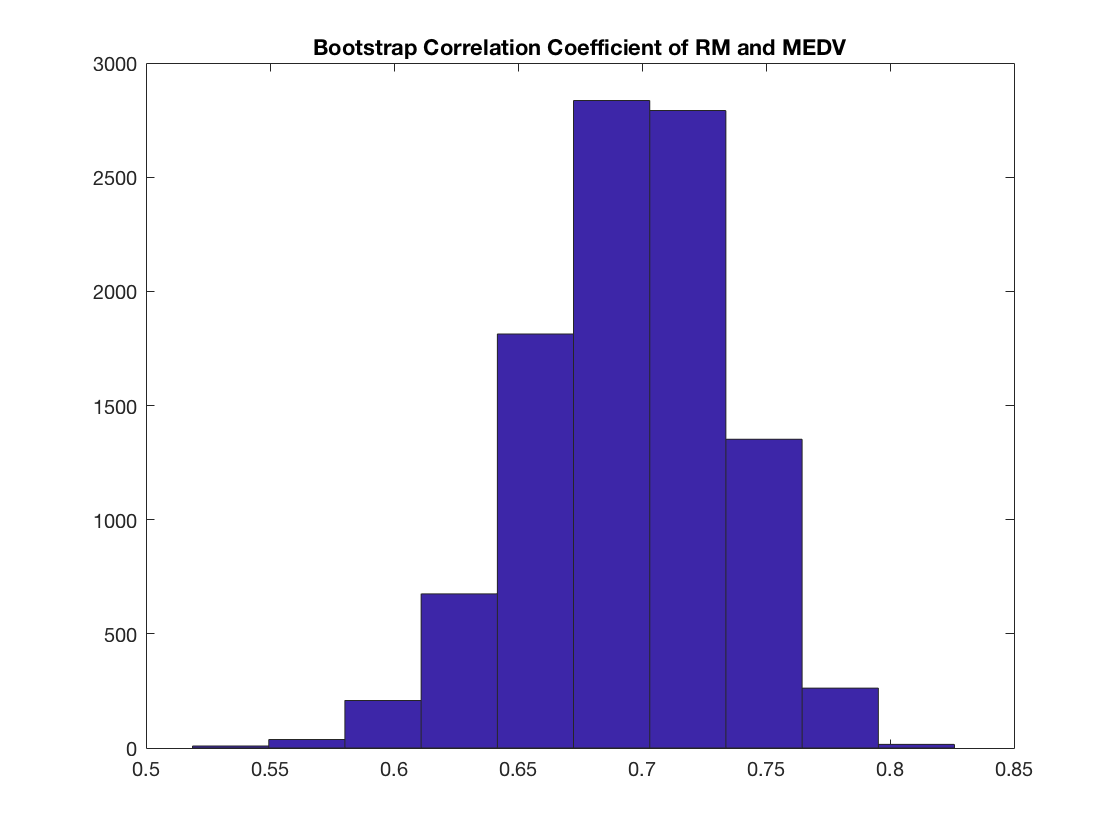 Average # of Rooms and House Price – Linear Least-Square Regression
Average # of Rooms and House Price – Regression Slope
95% confidence interval of bootstrap of regression slope
95% confidence interval of regression slope from Student’s t-distribution
Residuals and Test for Normality
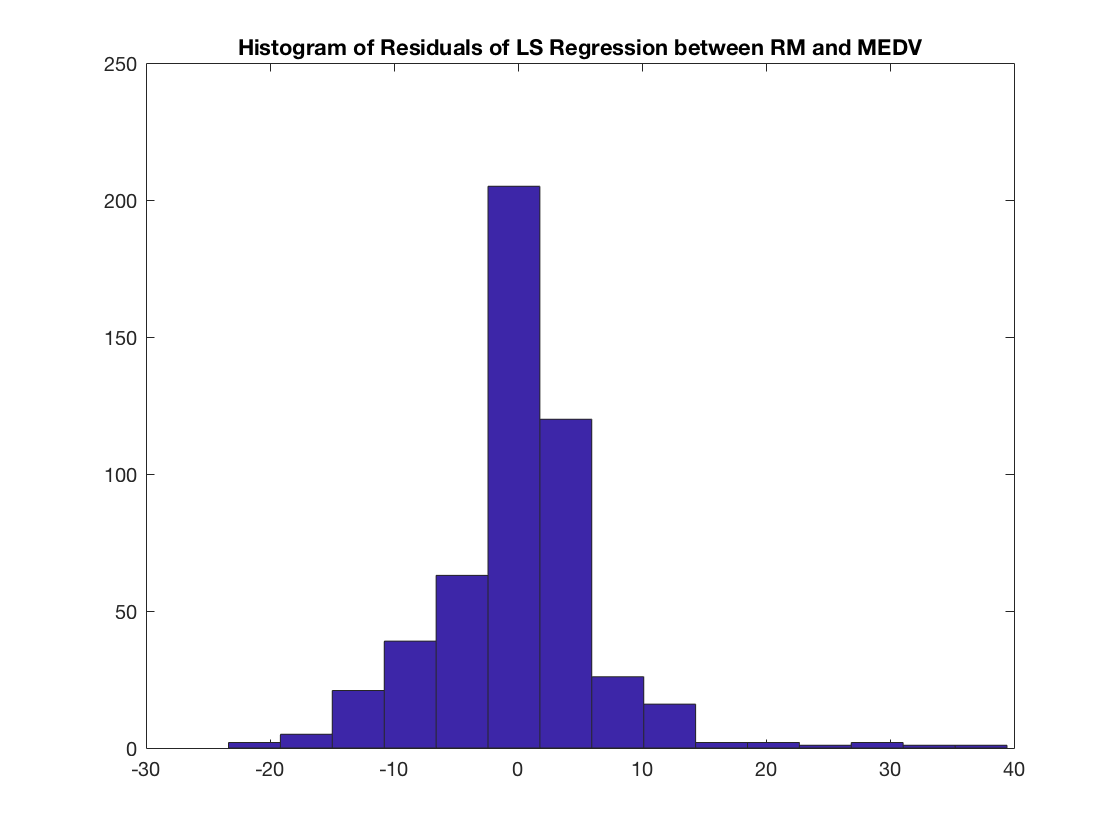 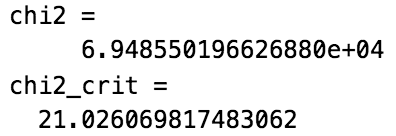 Residuals are NOT normally distributed
Auto-Correlation Analysis & Test of Residual Constant Variance
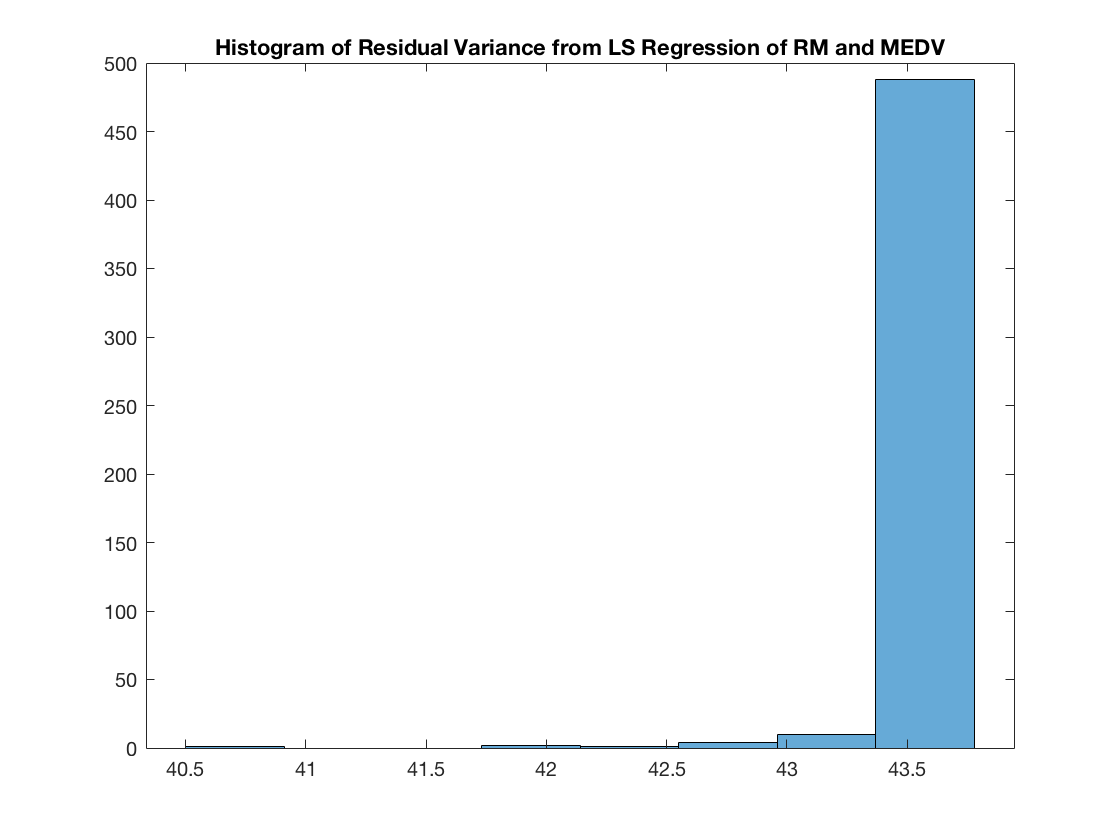 Residuals are independent of each other
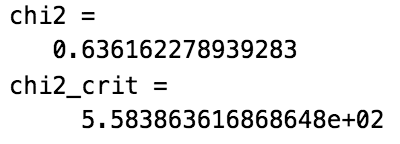 Residuals have a constant variance
% Lower Status and House Price – Correlation Coefficient
Bootstrap of Correlation Coefficient
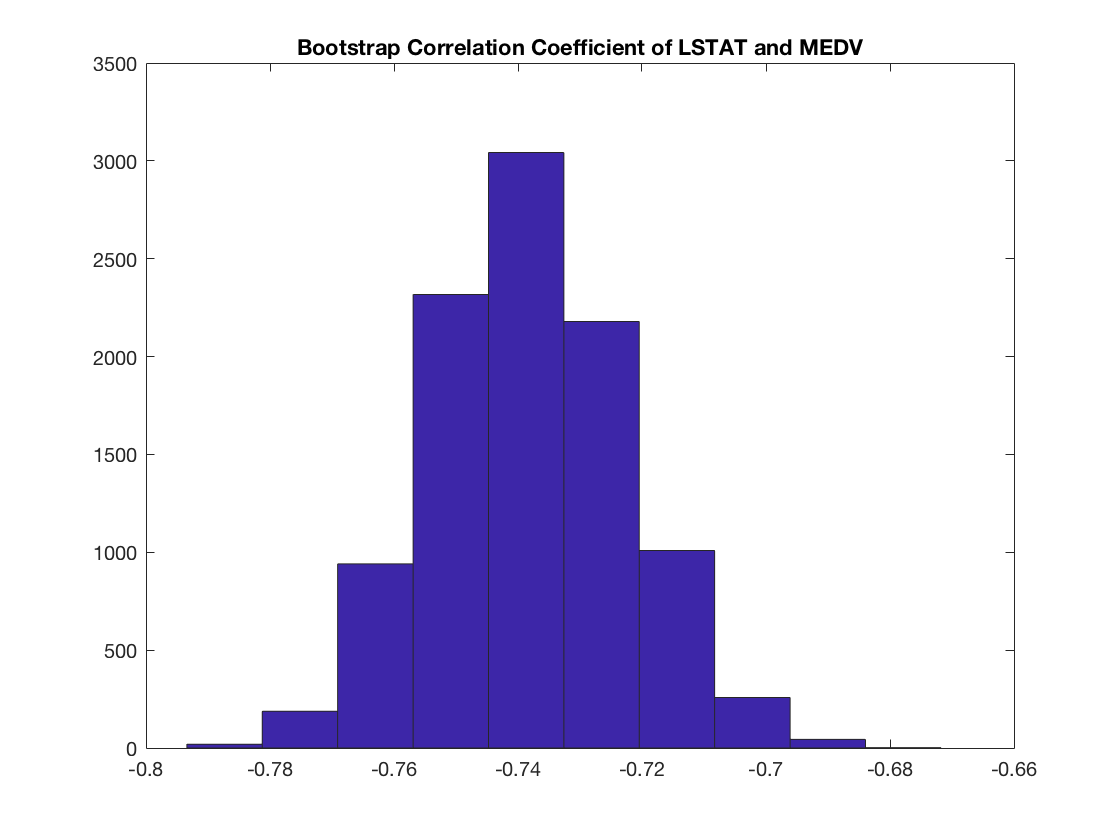 % Lower Status and House Price – Linear Least-Square Regression
% Lower Status and House Price – Regression Slope
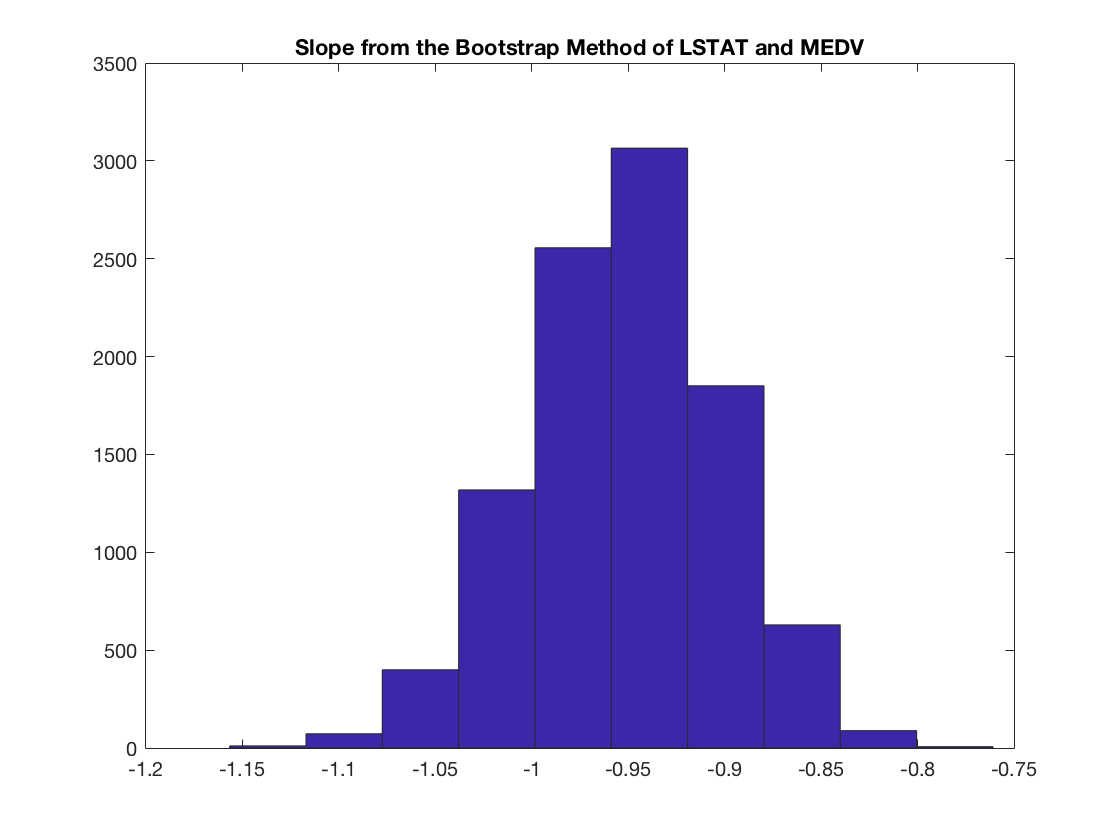 95% confidence interval of bootstrap of regression slope
95% confidence interval of regression slope from Student’s t-distribution
Regression Quality
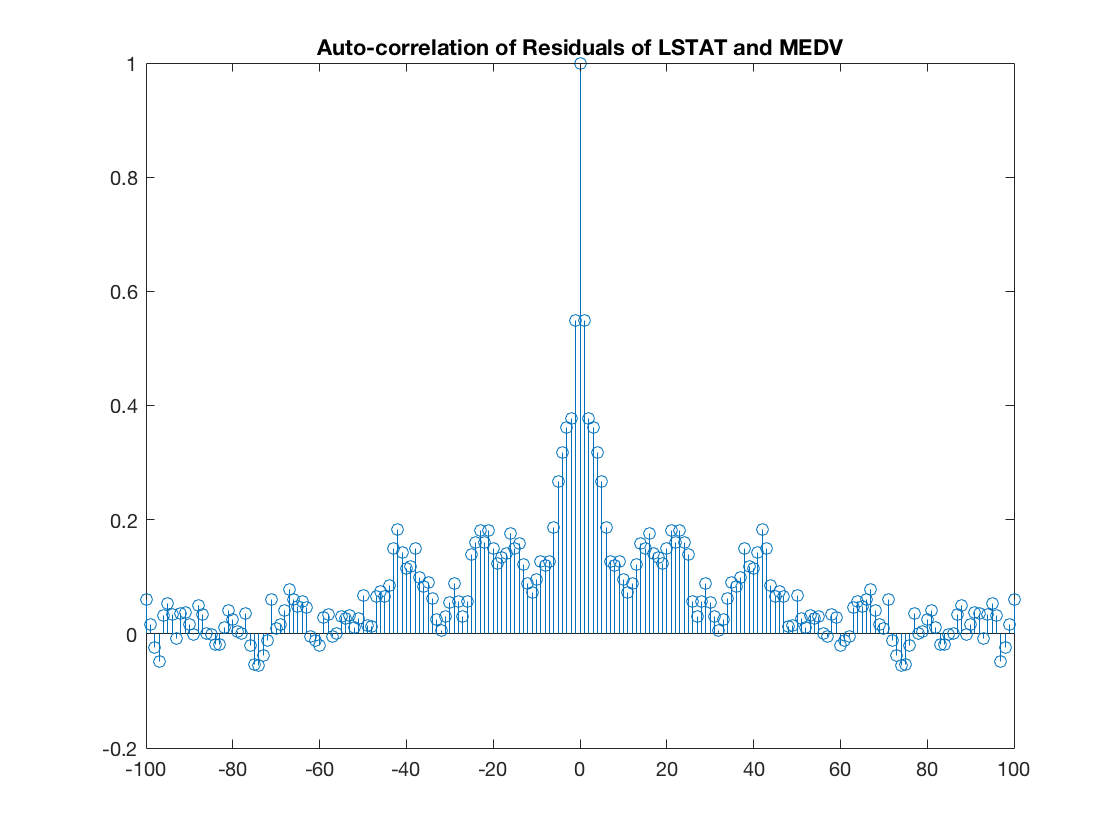 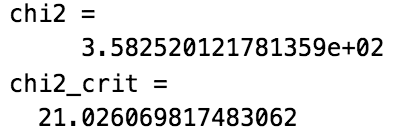 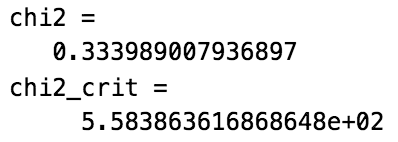 Residuals have a constant variance
Residuals are NOT normally distributed
Use of Indicator to Predict House Prices
House Price
1 if greater than mean
0 if less than mean

Point 1
RM = 6.98
LSTAT = 5.64

Point 2
RM = 6.03
LSTAT = 7.88
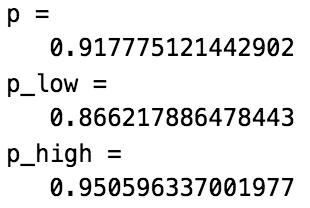 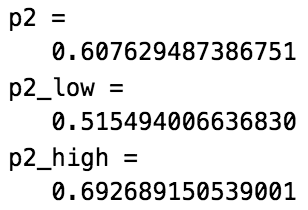 Conclusion
Among all impacting factors, highest correlation are:
# of rooms per dwelling (positive correlation)
% Lower Status (negative correlation)
Residuals NOT normally distributed
More impacting factors
Significant correlation among factors
Better correlation coefficient, better regression quality
Predicting house prices using the highest two correlated factors
Could be useful
References
Harrison, David & Rubinfeld, Daniel. (1978). Hedonic housing prices and the demand for clean air. Journal of Environmental Economics and Management. 5. 81-102. 10.1016/0095-0696(78)90006-2.
Matlab
https://collections.leventhalmap.org/search/commonwealth:js956j267
https://mrwilliamsburg.com/buyers-are-overpaying-but-are-there-signs-of-a-bubble/
https://www.destguides.com/united-states/massachusetts/boston/famous-landmarks-boston